Reg Bolton:Miért működik a cirkusz?
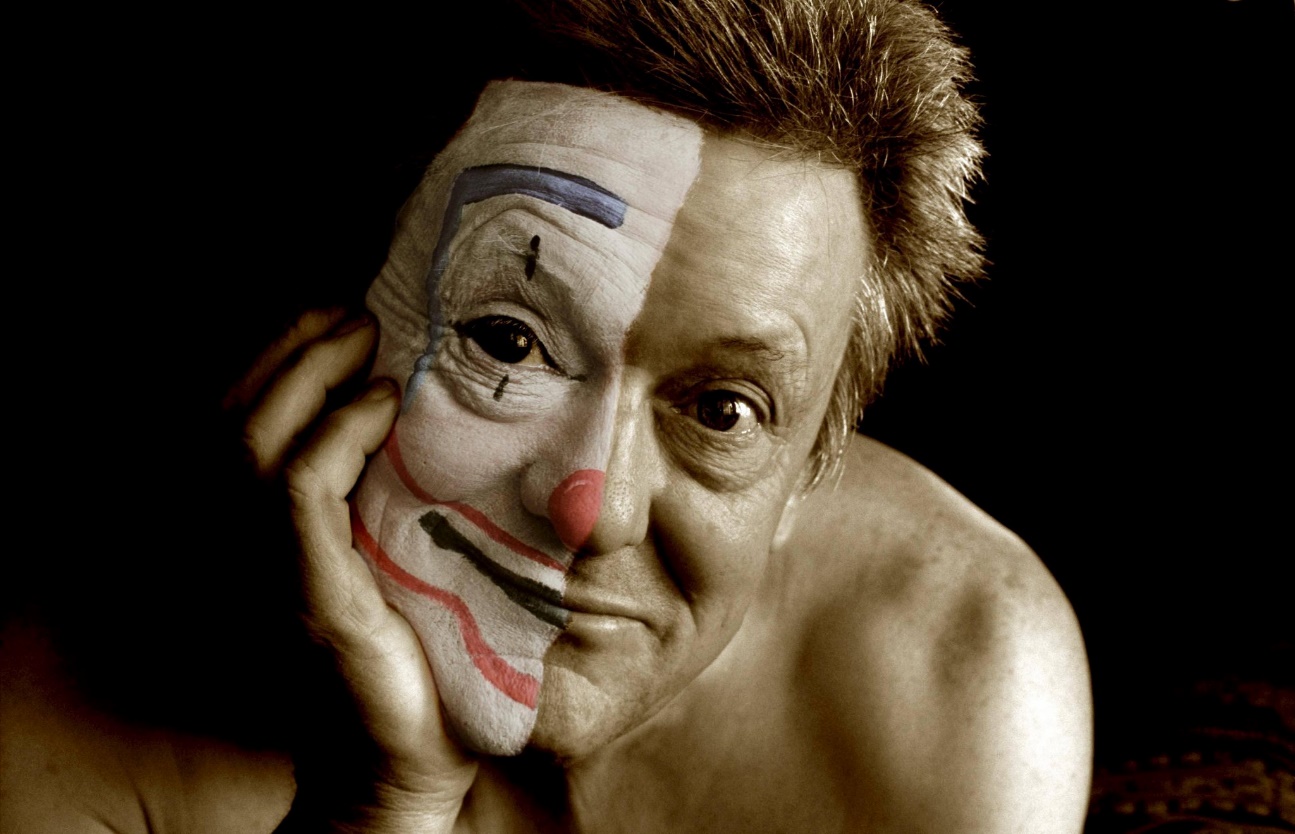 2004. PHD diplomamunka Angol szakon az ausztráliai Murdoch Egyetemen
Inkább véleményesszé, mint tudományos igényű munka.
Igazolása maga a hatása.
Bolton (1945-2006) élete végigkíséri az újcirkusz és a szociális cirkusz születését.
Felépítése:
a 6 gyermekkori kulcsmomentum – Bolton keze
a cirkusz reprezentációja a kultúrában – hogyan telik meg a cirkusz a kultúrában mindazzal a szimbólikus jelentéstartalommal, ami által a cirkusz a gyermekkor valamennyi fontos aspektusát magában egyesíti.
a cirkusz lehetőségei a  6 terület helyes fejlesztésében.
Bolton Keze
6 terület, amiken a gyereknek szüksége van a megfelelő tapasztalatok megszerzésére, ahhoz, hogy érett személyiséggé, felnőtté válljon.
ha nem jut ezehez az egyén, akkor megreked egy korai fejlődési stádiumban, infantilis marad, be kell ezeket az élményeket pótolnia.
A nyugati civilizációban/fogyasztói társadalomban baj van ezeken a területeken a gyerekek életében.
Infantilis a társadalmunk, értékrendjében sokszor elébe helyezi a fiatalságot, az érett személyiségnél.
Korrektív élmény lehet a cirkuszban kiteljesíteni ezeket a területeket.
MUNKA                            ÉN
KOCKÁZAT
VIDÁMSÁG
BIZALOM
ÁLMODOZÁS
REG BOLTON KEZE
Vidámság
Humor, vidámság, nevetés, móka, szórakozás
Ez köt össze minden aspektust.
Nem lehet definiálni vagy kikényszeríteni. Nincs recept, nincs elmélet.
Vannak gyerekek, akik minden helyzetben bohócok. És a cirkuszban a többiek is azok lehetnek.
éN
Önkép, identitás, individuum, önrefelexió
Nem csak önbizalom és abból a helyes mértéket kell megtalálni.
A fogyasztói gépezetben egy árúvá vált a gyerekek/fiatalok stílusa, izlése, a vágyaik, a figyelmük, a hobbijuk, a szórakozásuk.
Kockázat
Félelem, bátorság, kaland
minden gyermeki életkorban kulcsfontosságú fizikailag és érzelmileg is.
A nyugati társadalmak a legtúlvédőbbek és erre is épül biznisz, mint pl a biztosítócégek.
Vajon egykerekűzni bukósisakban is ugyanolyan jó? Az egyensúlyvesztés felnőtt fóbiákat hoz 
elő – pedig pont ezért csinálják a gyerekek.
vajon ha megvan a gyerek életében elég „vertigo moment” és extrém szerepekben próbálhatja ki
magát akkor is fog ájulásig inni/drogozni, veszélyes szexuális kapcsolatokat keresni stb.?
és aztán felnőttkorban eladja nekünk  az fogyasztóipar a meg nem élt kockázatot, hogy menjünk
siklóernyőzni, vad vízi evezésre stb. Márpedig Bolton szerint kockézatválallásra gyermekkorban
van szükség, akkor van itt az ideje.
Bizalom, érintés
Bizalom, érintés, együttműködés
Bolton a pedofíliától való félelem miatti érintéshiányról és a nyugati kultúra általános érintéshiányáról beszél, pedig „milyen jó volt amikor régen minden gyerek együtt játszott az udvaron”
álmodozás
Álmok, vágyak, képzelet, szimbolika
a meseipar, a Disney, a filmek, a műanyagjátékok irányított világa.
Bolton szerint felnőttkorban a „kövesd az álmaidat” hozzáállás, ami miatt ember
elhagyják a családjaikat, egy infantilis, mégis elfogadott reakció. 
Pedig gyerekkorban kellett volna követni az álmainkat.
munka
Kitartás, kemény munka, folyamatban gondolkozás
Nyugaton nem latjak a gyerekek a szüleiket dolgozni, ezért a munka etikát, a kitartó munkát sem ismerik.
A kitartó fizikai munka jóérzését sem látják, nem ismerik a végigdolgozott nap jóleső estéit.
A fiatalok a cirkuszban hamar rájönnek, hogy ez nem lesz könnyű. A cirkusz nehéz is, fáj is, de van az, amikor rákattansz valamire, és le se teszed. Ez a kitartás.